Jamestown
England First Colony Becomes Successful
Jamestown
John Rolfe
Introduces Caribbean Tobacco in 1612
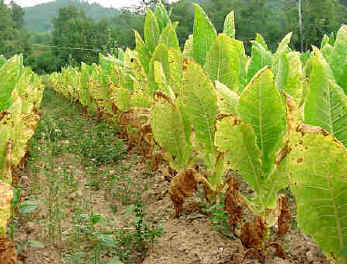 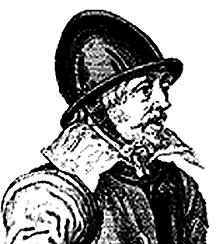 Jamestown
Need to attract settlers to grow tobacco
Headright System: The granting of 50 acres of land for each person’s paid passage to VA
Jamestown
Need to attract labor
Indenture- colonist that sign a contract  to work for person that paid passage to VA for a period of 4 – 7 years
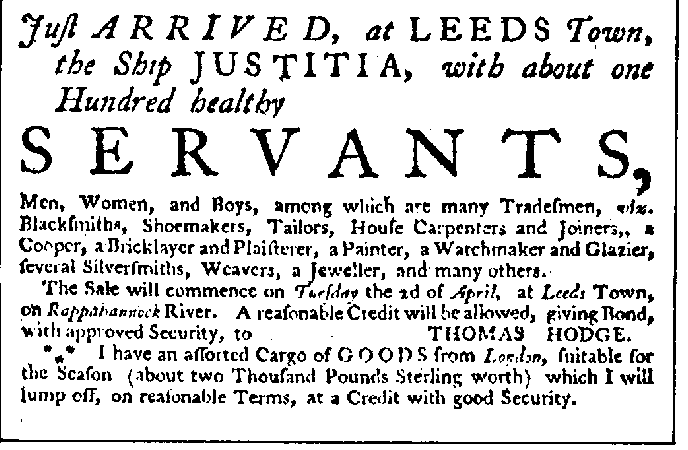 Bacon’s Rebellion
Jamestown
Slaves 
1st Africans arrived on Dutch ship in 1619 and worked as indentured servants
African slaves begin to replace indentured servants
What economic advantage(s) would slaves have over indentured servants?